Corso di Grammatica Latina (a.a. 2020-2021)
Scienza, filosofia e poesia (I)
La poesia didascalica - Lucrezio

Docente:   Luciana Furbetta                                                                                                                                  (lfurbetta@units.it)
La poesia didascalica
Testo letterario           attitudine a diventare maestro di scienza e cultura

No distinzione tra estetica e scienza o tra estetica e qualsiasi altra funzione di trasmissione del sapere o persuasione

Testi        funzione di maestri universali non solo in campo letterario ma in qualsiasi branca del sapere scientifico
Assenza di confini tra scienza e letteratura 
                                                  
                                                            poema orientato a un intento didascalico                                              (audio)
                                                            connubio tra forma poetica e messaggio scientifico
Testo     2  funzioni:
                                   estetica (poesia)
                                   didascalica        dipende dal contenuto e dalla sua fruibilità 

   estetica               vitalità del messaggio
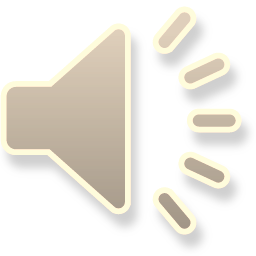 Poesia didascalica        prodotto dell’ellenismo

                                                                          Poeta doctus       scienziato

    riduzione a repertori raffinati secondo i clichés alessandrini  (es. in ambito latino: Ennio)

Lucrezio recide il legame e innova             argomento filosofico

                 
                 riappropriazione della funzione originaria del testo didascalico
  
                                                    
                                                    farsi portatore di un messaggio
                                                    svolgere una funzione di propaganda
                                                    destinatario     pubblico dotto più ampio
LucrezioDe rerum natura
Testo
Contesto
Analisi del testo
Il testo di Lucrezio
Lachmann:  ed. del 1850 (il testo lucreziano e il metodo del Lachmann)
Mss.: Oblongus (O) Leidensis  30  (in minuscola carolina copiato dopo 800 d.C.) 1 col. di scrittura e diverse mani di correttori
Quadratus (Q)   Leidensis 94 (copiato verosimilmente nel nord della Francia e ascrivibile al IX sec. d.C.), 2 colonne di scrittura, più lacunoso 
Schedae:  Haunienises (G) e Vindobonenses (V) del XI sec. appartenenti alla stessa famiglia di Q
Codice di Poggio Bracciolini → copia di Niccolò Niccoli → ms. Laurentianus 35,30 (L)
Stemma (ed. Bailey)
[A]

[a]


                       O                                   Q                  G-V                          U                                         [P]
                                                                                                                                                               [p]                                                                                                                                                                                  
                                                                                                                                                         L                  Itali
Il contenuto dei sei libri del De Rerum natura

 Libro I: inno a Venere, introduzione generale e confutazione delle dottrine avversarie

 Libro II: illustrazione della teoria del clinamen

 Libro III: la composizione del corpo e dell’anima costituiti da atomi

 Libro IV: illustrazione del processo di conoscenza e teoria dei simulacra

 Libro V: processo di formazione del mondo e affermarsi della civiltà e dei regni

 Libro VI: spiegazione razionale dei principali fenomeni fisici (fulmini, terremoti, vulcani)
Alcune costanti stilistiche

Sviluppo ipotattico prevalente su quello paratattico, ricorso ad accostamenti asindetici
Largo uso di aggettivi composti in -fer / -ger ma anche in - gen e -fac (laetificus, largificus) e di lessico ‘tecnico’, abbondante ricorso agli avverbi (soprattutto in - im)
Frequente ricorso a traslitterazioni dal greco, introduzione di hapax, uso di perifrasi e di strutture chiastiche
Procedimenti retorici tipici della struttura dialogica (largo uso di interrogative indirette; continua alternanza di riferimenti al lettore e di ‘intrusioni’ della voce del poeta)
Uso di formule proprie della tecnica dell’oratoria forense
Uso di utilizzo di nessi causali e avversativi, tendenza all’accumulo di iperbati
Frequente cambio di soggetto anche in pericopi ridotte, ricorso all’anafora, alla prolessi e all’allitterazione insistita
La ‘grammatica’ di Lucrezio
Presenza di arcaismi 
Sostantivi:  (fenomeni più comuni)
gen.s.  -ai  (circa 166 occorrenze rispetto alle 153 nelle quali è presente la forma -ae. Si verifica per la maggior parte nei sostantivi, al contrario negli aggettivi il genitivo è di regola -ae)

dat.s. si rilevano pochi casi in -ai

gen.p. -um (in luogo di - rum) 

gen.s. -i (al posto di -ii per i sostantivi in -ius / -ium) 

nom. s. -os (invece di -or, ad es. arbos / vapos / colos) 

acc. s. utilizza la forma -im dei sostantivi con tema in vocale tenue -i (tussim / puppim / febrim); partim ha sempre valore avverbiale  

neutro nom. s.  -um (sostantivi tema in -ŭ), cf. e.g. cornum / rictum

- Verbi (scambio di coniugazioni, utilizzo di forme arcaiche come fuat per il verbo sum e utilizzo della forma -ier per l’infinito presente dei verbi passivi e deponenti)
De rerum natura: il Libro I 

- Funzione introduttiva + fondamento dottrinale e metodologico dell’intero poema

- Premesse che conducono il lettore a una rassicurazione di fondo, cf. vv. 1115-1117:

Namque alid ex alio clarescet nec tibi caeca          ‘infatti un concetto trarrà luce dall’altro, né 
nox iter eripiet quin ultima naturai                         l’oscura notte t’impedirà il cammino, così da non 
pervideas: ita res accendent lumina rebus.             lasciarti scorgere gli ultimi segreti della natura: tanta luce
                                                                                 fra loro si daranno le cose’ 
- Il destinatario: Memmio (vv. 50-61)

Inno a Venere: (inno alla divinità e teologia epicurea: quale rapporto?)
    Tributo alla tradizione letteraria, captatio benevolentiae, legame con la gens Memmia e culto della Venus Physica
    Interpretazioni allegoriche della figura di Venere e di quella di Marte
    Venere e il lepos (riflessione poetica: il ruolo della poesia che ‘avvince’ i lettori)

Elogio di Epicuro: v. 79 nos exaequat victoria caelo (Epicuro e i claustra naturae; la scalata oltre i moenia mundi e la vittoria sulla religio; Giganti e conoscenza: il De rerum natura come un’ ‘Odissea intellettuale’ - Lucrezio e il viaggio verso la verità contro gli errores)
Epicuro, Lucrezio e la funzione della poesia

I lucida carmina sono in funzione delle magnae res (subordinazione dell’aspetto edonistico a quello comunicativo e didascalico)
Il metaforico viaggio di Epicuro e la ‘strada’ nuova percorsa da Lucrezio tra le impervie delle Pieridi: 

v. 74 atque omne immensum peragravit mente animoque
v. 926 avia Pieridum peragro loca nullius ante 

Lucrezio: la poesia alessandrina e la filosofia (credo epicureo e lepos)
Furor, divina voluptas, horror e il messaggio salvifico / forma poetica e persuasione del lettore
Dualismo poesia-filosofia come elemento caratterizzante del DRN → integrazione poesia e dottrina che si realizza da un punto di vista stilistico e compositivo nel dosaggio tra uno stile espositivo e didattico (dimostrativo) e uno stile patetico (sublime) e nell’integrazione tra delectare e prodesse
La fisica epicurea

Libro I → definizione dei fondamenti filosofici e fini della propria poesia (perché scrivere poesia filosofica? Quali modelli seguire? Il rapporto con Ennio, con Empedocle e con i Presocratici)
1.146 inizio della spiegazione della fisica atomistica (interessa i libri I e II): 2 princìpi
(a) Nulla si crea dal nulla per intervento divino

(b) Nulla si distrugge e le cose trascorrono le une nelle altre

a). Nulla nasce dal nulla → 5 prove per absurdum → se le cose venissero dal nulla: 
1). Le specie nascerebbero in qualsiasi luogo (vv. 161-173)
2). Le specie nascerebbero in qualsiasi stagione (vv. 174-183)
3). Non sarebbe necessario tempo per la crescita che sarebbe immediata (vv. 184-198)
4). Non ci sarebbero limiti di accrescimento, di potenza e di durata di vita (vv. 199-207)
5). I terreni non potrebbero essere migliorati con il lavoro dell’uomo (vv. 208-214)
b). Nulla si dissolve nel nulla → 4 prove accoppiate
1). Le cose sparirebbero d’un tratto e senza necessità di forza esterna (vv. 217-224)
2). Nel tempo infinito la materia cesserebbe e cesserebbe la vita (vv. 225-237)
3). I corpi oppongono alla dissoluzione un grado di resistenza proporzionale alla coesione interna perché la scissione è provocata da forza esterna (vv. 238-249)
4). Nuove forme di vita si generano da quelle che sembravano estinte in una perenne aggregazione e disgregazione di atomi (vv. 250-261). 

Alterno scambio di vita e morte
Invisibilità degli atomi
Il vuoto: esistenza e pensabilità del non-essere nella forma (da fisica del continuo della materia si passa all’idea di discontinuità di essa)
Coniuncta ed eventa: proprietà inseparabili e accidenti (es. il tempo) 
Partes minimae dell’atomo
Sezione polemico-dossografica: confutazione delle dottrine rivali sull’arché e sulla materia, i Presocratici
Eraclito (monismo), Empedocle (pluralismo), Anassagora (omeomerie/infinito pluralismo) 


non hanno ammesso l’esistenza del vuoto
ammettono una divisibilità infinita

L’analogia tra verba e res → l’ambito linguistico e il poema in sé diventano simulacrum et imago / un paradigma che illustra il fenomeno della combinazione atomica, cf. 1,823-826:

Quin etiam passim nostris in versibus ipsis                 ‘anzi vedi sparse nei miei stessi versi
multa elementa vides multis communia verbis,            molte lettere comuni a molte parole,
cum tamen inter se versus ac verba necessest   825     mentre è tuttavia necessario ammettere
confiteare et re et sonitu distare sonanti.                      che i versi e le parole si differenziano per
                                                                                      significato e per timbro di suono’
Connaturalità tra realtà verbale e realtà fisica, tra testo e cosmo
Ordine verbale ↔ ordine naturale

  « Al principio che ‘le parole sono cose’ e la composizione delle parole mediante lettere riproduce fedelmente 
    la struttura atomica obbediscono in Lucrezio tutti i procedimenti formali più vistosi: allitterazioni, assonanze, 
    figure etimologiche, ripetizioni di versi singoli o in gruppo, giochi di parole » (cf. L. Piazzi, 2011, 32).

Riflessioni sull’analogia e confutazione delle dottrine avversarie       
La patrii sermonis egestas (vv. 136-139) → sforzo per supplire la carenza di un vero e proprio lessico filosofico latino (introduzione di neologismi, traslitterazioni di parole greche, astrazioni, metaforizzazione di termini desunti da altri ambiti semantici)
Il libro II
(illustrazione della teoria del clinamen)
- Struttura del proemio:
		vv. 1-13 Priamel: condizione felice del saggio 
		vv. 14-19 gli uomini non riescono a comprendere come raggiungere la felicità		
		vv. 20-36 argomentazione: non serve ricercare la ricchezza per essere felici 
(vv. 20-22 sono necessarie poche cose per lenire il dolore; vv. 23-33 la natura non richiede il lusso; vv. 34-36 non si può eliminare il dolore con le ricchezze; vv. 37-54 i piaceri non naturali e non necessari sono inutili per l’animo)
		vv. 37-46 ricchezza, nobiltà e potere non arrecano giovamento se non conducono a liberarsi dalla paura degli dèi e della morte
		vv. 47-54 le paure sono presenti in ogni uomo
		vv. 55-58 metafora degli uomini / fanciulli pavidi
		vv. 59-61 l’osservazione e lo studio della natura allontanano il timore
- Nuclei tematici del proemio:
	Celebrazione della solitudine e dell’imperturbabilità del saggio
 
	I doni della filosofia e i modelli negativi della vita associata

	Classificazione epicurea dei bisogni: 
							naturali e necessari (vv. 16-22) 
							naturali e non necessari (vv. 23-33) 
							non naturali e non necessari (vv. 34-46)

	Anticipazione del contenuto e argomenti trattati nel libro (vv. 62 ss.)
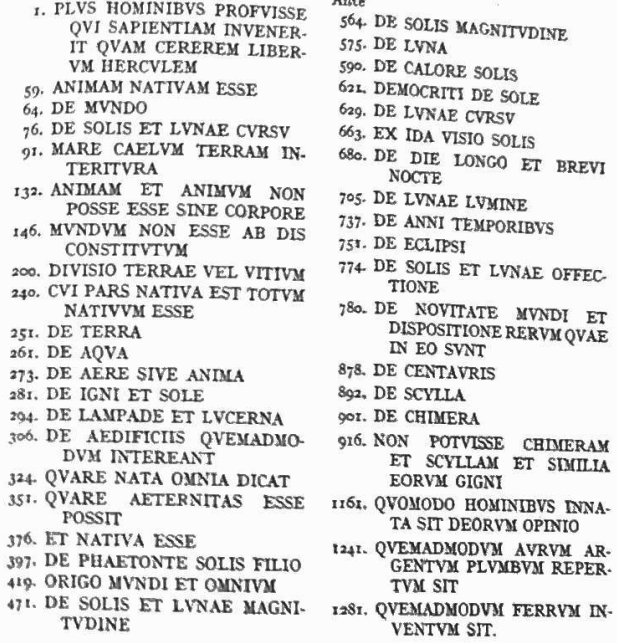 Il libro V

(processo di formazione del mondo e affermarsi della civiltà e dei regni)